PC - Peripherie
Grafikkarte
Inhaltsverzeichnis
Auflösung

VGA – Karte

Komponenten

Rendering, Textur – Mapping, 3D – Beschleuniger, Shader

GDI, DirectX, OpenGL
Auflösung
VGA - karte
Video Graphic Array wurde 1987 von IBM entwickeltanaloge Übertragung  15 Pin Verbindung (5 Masse-Pins, 1 jeweils für rot grün blau)Mini D-Sub Anschlussab 2015 nicht mehr von Intel und AMD unterstütztgeeignet bis 400MHz ( 2561*1440 Pixel in75Hz)Signal muss durch einen RAMDAC (Random Access Memory Digital/Analog Converter) übersetzt werden.Vorgänger von  DVIVGA-Karte ist eine Grafikkarte, die mit einem RAMDAC ausgestattet ist um so die analogen VGA Signale zu erzeugen.RAMDAC ist mit drei Digital Analog Konvertern versehen, die jeweils eine Farbe in ein analoges Signal umändern.
Grafikkartenkomponenten
Bus-Schnittstelle:
Anbindung der Grafikkarte an ein Bussystem (bei PCI-Steckkarten) oder per Direktverbindung ( AGP / PCIe) an den Buscontroller zur Informationsversorgung

BIOS-ROM:
enthält Video-BIOS und Informationen über Grafikkarte
Verbindung des Grafikprozessors mit dem System
ermöglicht Bilddarstellung bei Systemstart ( noch keine aktiven Treiber für die Grafikkarte)
RAMDAC(Random Access Memory Digital/Analog Converter):

-wandelt digitale Informationen in analoge Bildsignale
-notwendig bei VGA-Monitoren (nur analoge Signale nutzbar)
-Umsetzung der digitalen Farbwerte in analoge Spannungswerte
Grafikprozessor
Berechnung der Bildschirmausgabe 
Verwendung verschiedener Shader (Miniprozessor innerhalb der GPU), 
Früher: Unterscheidung zwischen Vertex-Shadern (Position und Beleuchtung der Objekte) und Pixelshadern (Farbe und Textur der Objekte)
Umsetzung typischer Grafikverarbeitungsfunktionen direkt in der Hardware (keine Softwareemulierung notwendig)
Nach vollständigem Bildaufbau und Übergabe an Schnittstelle -> Verwerfen der Berechnungen und Start der Berechnungen für das nächste Bild
Grafikspeicher
genutzt durch Grafikhardware
entweder reservierter Arbeitsspeicher ("shared Memory") oder exklusiver, extra verbauter Speicher
Ablage verschiedener Buffer-, Shader-, Geometrie- und Texturdaten
Speicherauslastung großteilig durch Texturen
Früher DDR2 und DDR3, heute normalerweise GDDR5
Display-Port
neue Schnittstelle zu externen Anzeigegeräten
hohe Bandbreite, geringe Latenz
direkte (elektrische) Kompatibilität zu fast allen gängigen Schnittstellen durch selbstständige Erkennung des angeschlossenen Gerätes und Emulierung der benötigten Signale
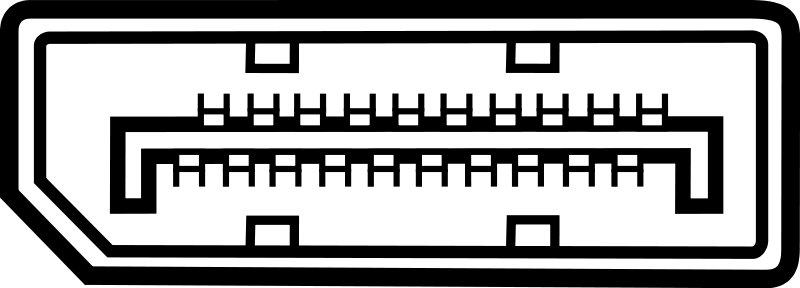 Anwendungsbereiche
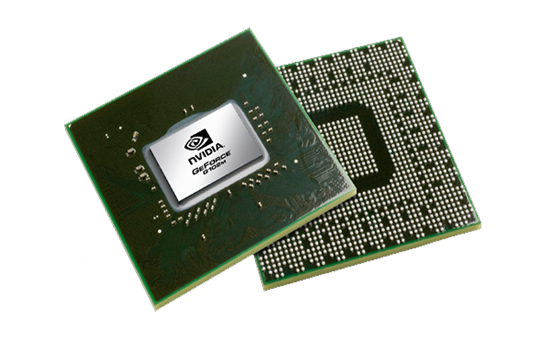 Anwendungsbereiche
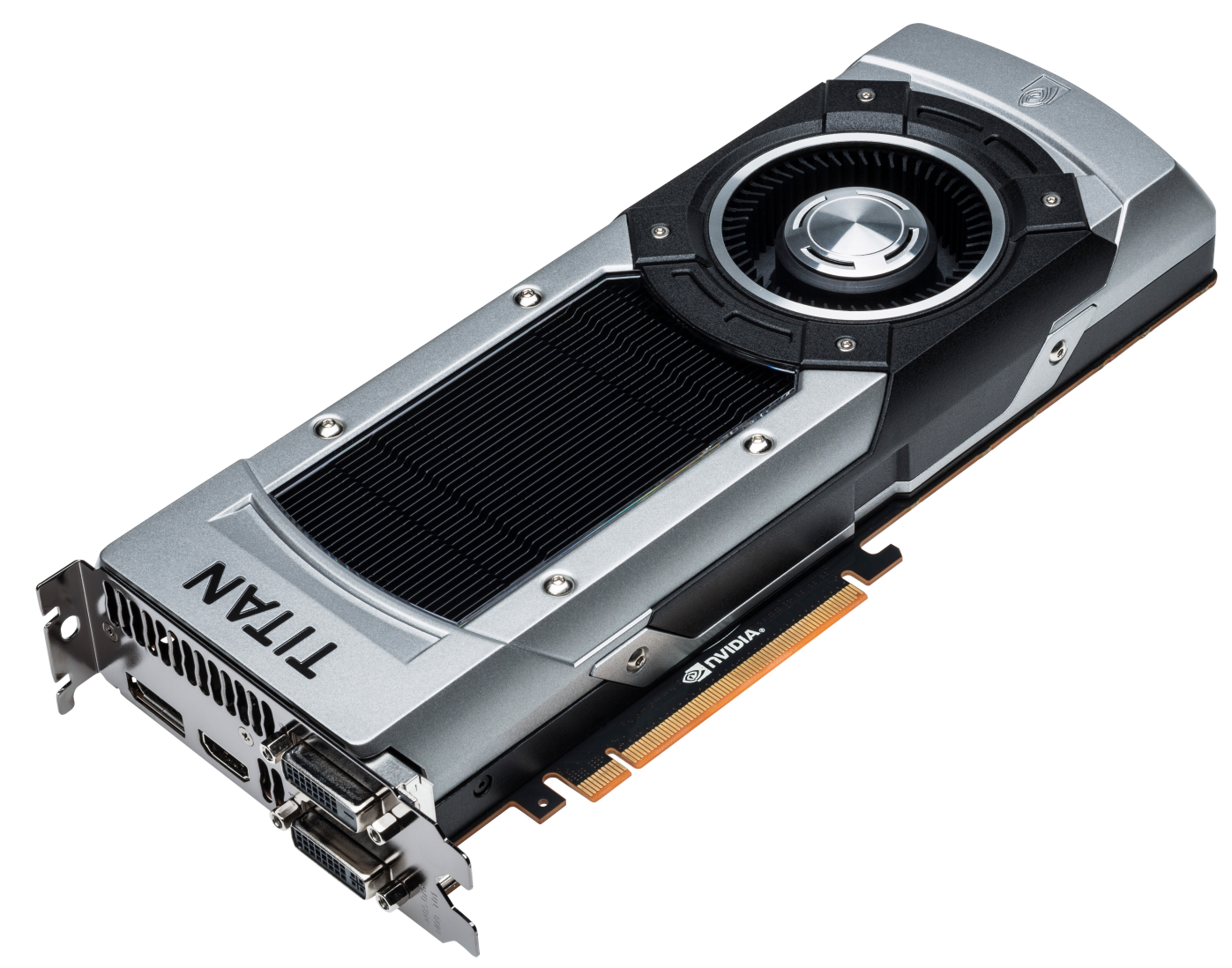 Anwendungsbereiche
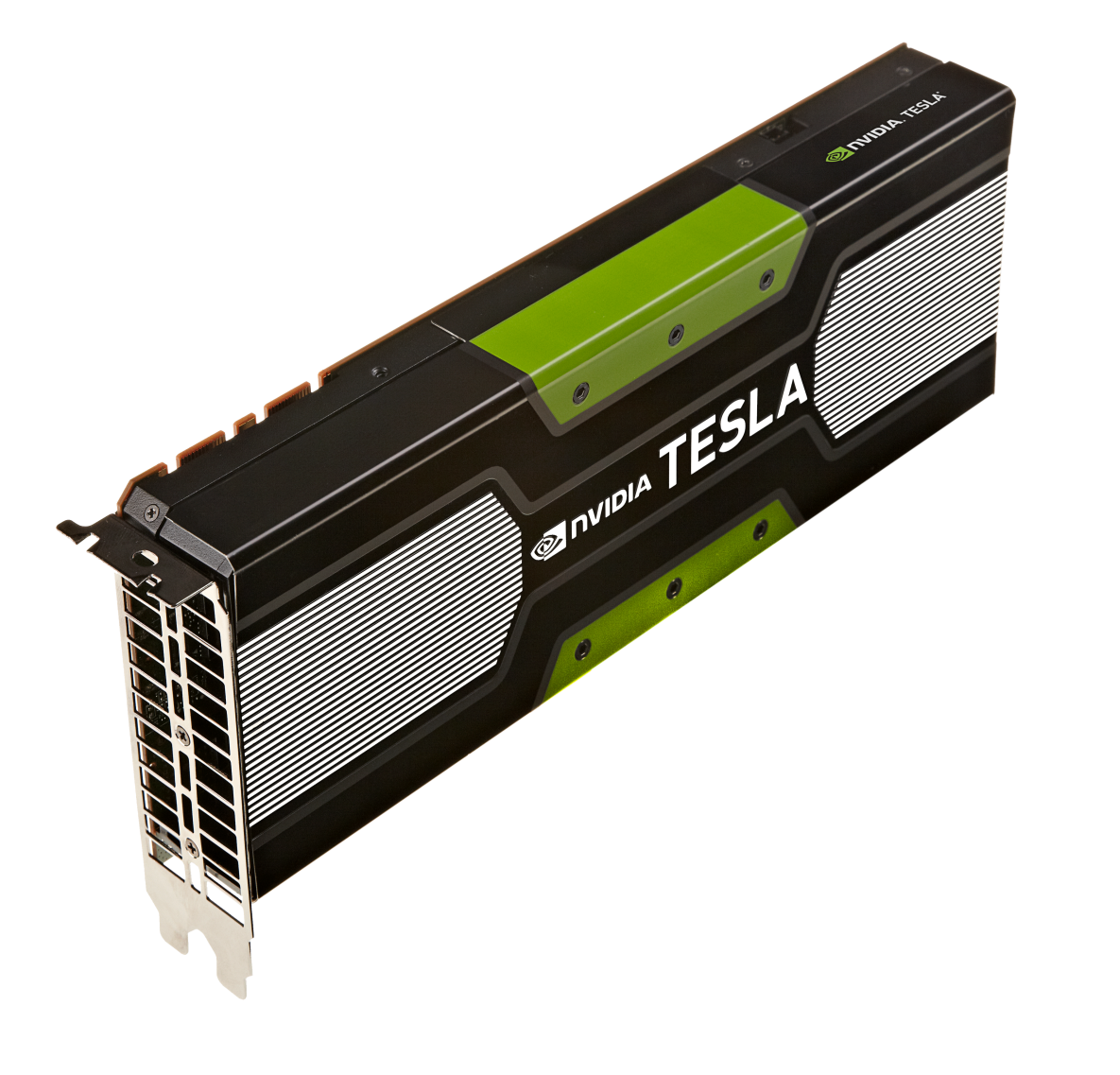 Anwendungsbereiche
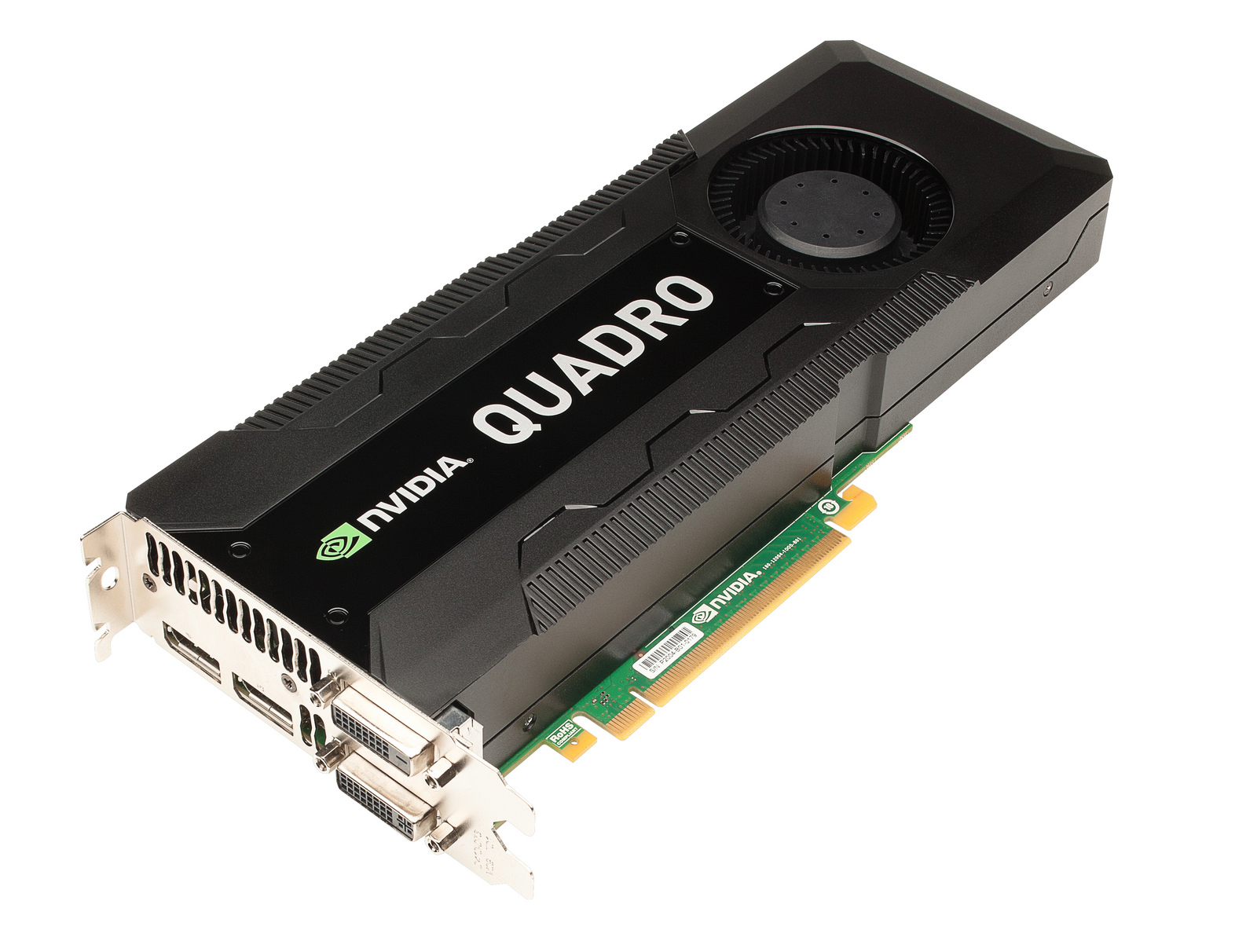 GDI
Komponente des Betriebssystems Microsoft Windows

Dient als Programmierschnittstelle zu den logischen Grafikgeräten (Grafikkarte, Drucker) und kapselt die Komplexität der Hardware ab

Zuständig für Aufgaben wie das Zeichnen von Linien und Kurven, Darstellung von Schriftzeichen und Bitmaps und Verwaltung von Farbpaletten
DirectX
DirectX ist eine Sammlung COM-basierter Programmierschnittstellen für multimediaintensive Anwendungen auf der Windows-Plattform

Vorrangig wird es bei der Darstellung komplexer 2D- und 3D-Grafik eingesetzt

Bietet auch Unterstützung für Audio, diverse Eingabegeräte (zum Beispiel Maus, Joystick) und Netzwerkkommunikation.
OpenGL
OpenGL ist eine Spezifikation für eine plattform- und programmiersprachenunabhängige Programmierschnittstelle zur Entwicklung von 2D- und 3D- Computergrafikanwendungen

Beschreibt etwa 250 Befehle, die die Darstellung komplexer 3D-Szenen in Echtzeit erlauben

Zudem können andere Organisationen (zumeist Hersteller von Grafikkarten) proprietäre Erweiterungen definieren.
RENDERING
Bildsynthese oder rendern bezeichnet in der Computergrafik die Erzeugung eines Bildes aus Rohdaten. 

Eine Szene ist ein virtuelles räumliches Modell, das Objekte und deren Materialeigenschaften, Lichtquellen, sowie die Position und Blickrichtung eines Betrachters definiert. 

Computerprogramme zum Rendern von Bildern werden Renderer genannt.
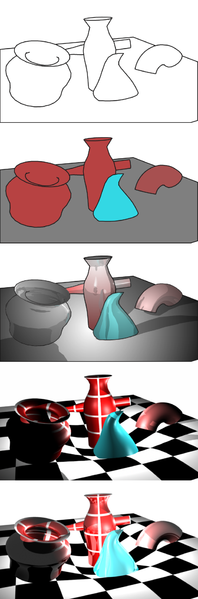 Eine computergenerierte 3D-Szene, die auf verschiedene Weise flach gerechnet ("gerendert") wurde: 

oben eine sehr einfache Version, die nur aus schwarzen Umrandungslinien besteht, 


darunter eine homogen mit Farben gefüllte Variante, ganz unten mit komplexen Reflexionen und Schatten.
Textur - Mapping
Der Begriff Texture Mapping bezeichnet ein Verfahren der 3D-Computergrafik. 

Es dient dazu, die Flächen dreidimensionaler Oberflächenmodelle mit zweidimensionalen Bildern – sogenannten „Texturen“ – und Oberflächeneigenschaften auszustatten.

Texturen lassen computergenerierte Bilder detailreicher und realistischer erscheinen, ohne dass das zugrundeliegende Modell selbst verfeinert werden muss.
3D - Beschleuniger
Ein 3D-Beschleuniger ist eine Erweiterung der Grafikkarte eines Personal Computers, die auf die Berechnung und Darstellung dreidimensionaler Objekte spezialisiert ist.

Diese Erweiterung kann dreiecksbasierte Algorithmen (wie Z-Puffern, Texture Mapping) und Antialiasing durch Hardwarebeschleunigung weitaus schneller berechnen.
Shader
Shader sind Hardware- oder Software-Module, die bestimmte Rendering-Effekte bei der 3D-Computergrafik implementieren.
Bestehen noch Fragen?
Ende
Vielen Dank für Ihre Aufmerksamkeit